1.0B LADs2 Document 1 GHG LAD ITT – Appendix B – Lot Evaluation Detail

This document is designed to explain how the Lot allocation system will work in practice, it details principles only. Whilst this tender has seven lots, the explanation only covers four lots for simplicity, but same principles will apply.

In this example S = Supplier
Lot 2
Lot 3
Lot 4
Stage 1
Lot 1
In this example, each Lot receives three bids, with the exception of Lot 4
No bids or bids received do not meet minimum quality threshold
S- C
S- E
S- B
S- D
S- A
S- A
S- E
S- D
S- A
Stage 2
Lot 2
Lot 3
Lot 1
We evaluate Lot 1, 2 and 3 and make awards to Supplier C and E
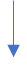 S- E
S- C
S- E
Stage 3
Lot 4
All suppliers except for Supplier E are able invited to bid for Lot 4. This is optional and there is no requirement to bid. In this example we cannot invite Supplier E, as they have already won Lots 2 & 3.
S- C
S- D
S- B
S- A
In the event we invite all runners up to bid for Lot 4 , we will not request the re-submission of the quality questions (except for the programme element of Quality Question 1.1) , we will only ask for pricing. This pricing will be combined with the quality scores obtained in the first round to identify the winner of Lot 4. If we only receive a single bid for Lot 4 we will conduct a cost benchmarking exercise on that single submission and reserve the right to reject the bid if the costs proposed do not meet affordability criteria.

Before deciding whether to bid for Lot 4, Bidders will need to satisfy themselves that should they be successful, the Financial Standing criteria detailed in the 1.0 LADs2 Document 1GHG LAD ITT  Section 18.4 can still be met when the additional value of Lot 4 is taken in to account.